A filtered complex is an increasing sequence of simplicial complexes:   C0        C1        C2       …
U
U
U
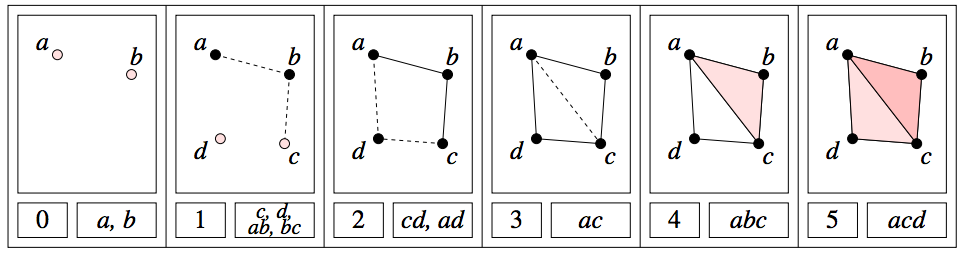 http://link.springer.com/article/10.1007%2Fs00454-004-1146-y
A filtered complex is an increasing sequence of simplicial complexes:   C0        C1        C2       …
U
U
U
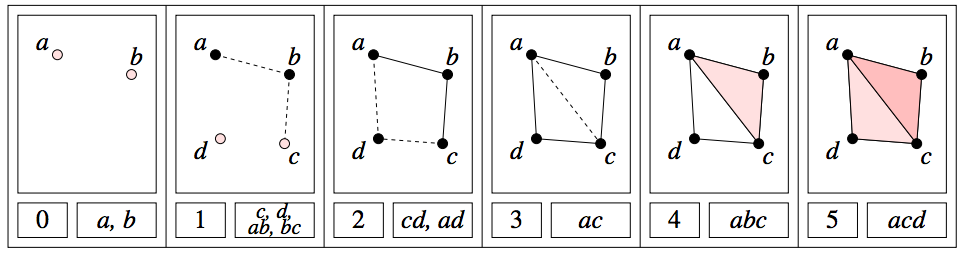 a, b is in C0        C1        C2       …        C5

{a, b, c} is in C4        C5
U
U
U
U
U
0
2
0
2
0
0
http://link.springer.com/article/10.1007%2Fs00454-004-1146-y
Filtered complex from data points:
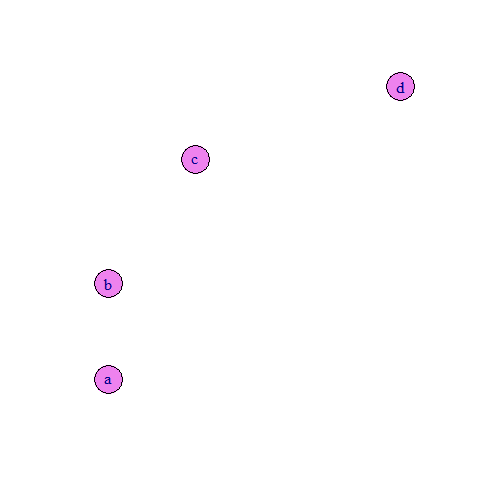 Filtered 1d-complex from data points:
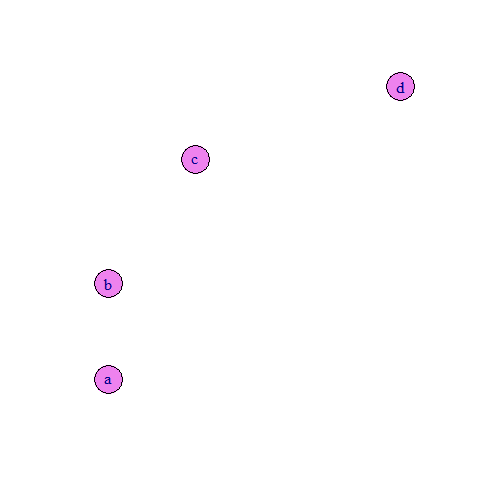 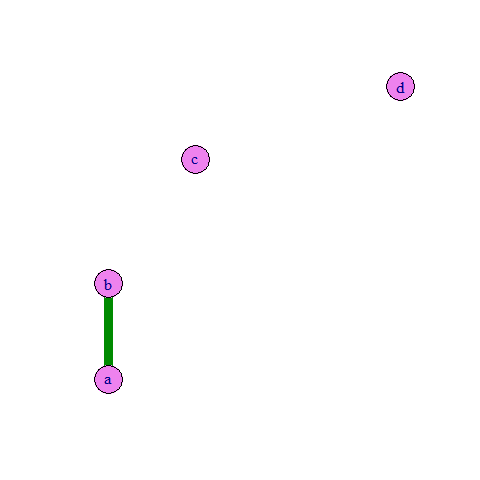 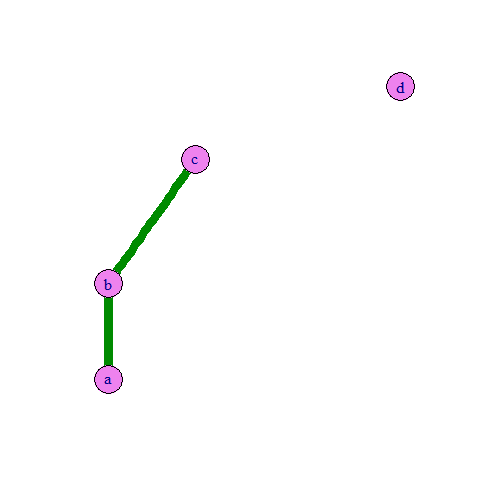 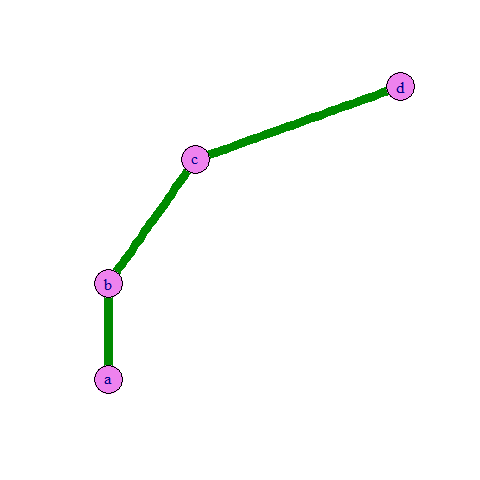 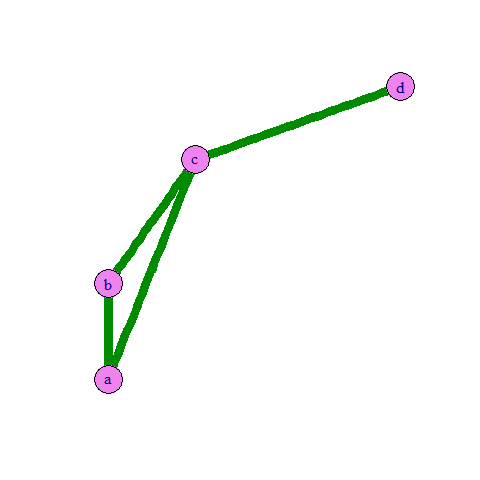 Filtered Rips complex from data points:
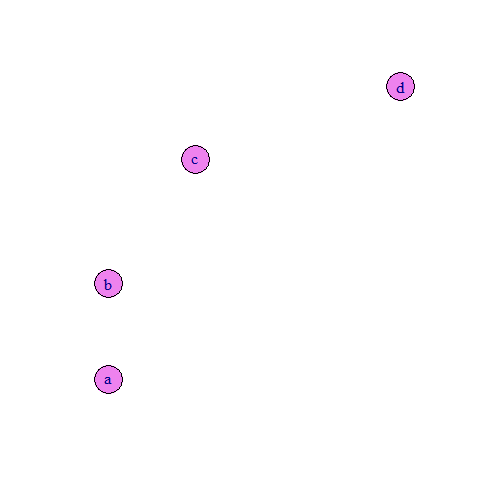 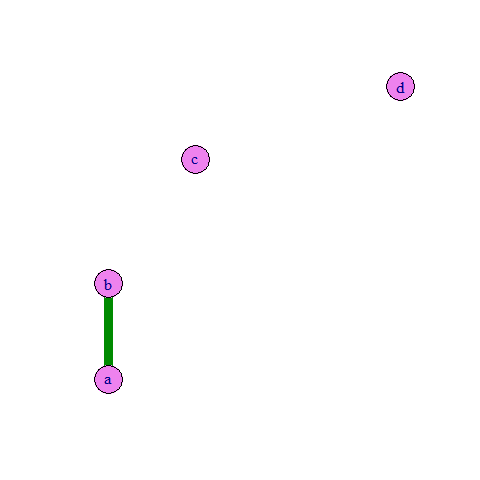 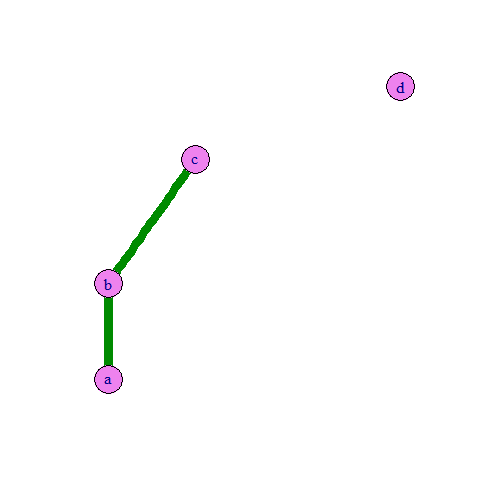 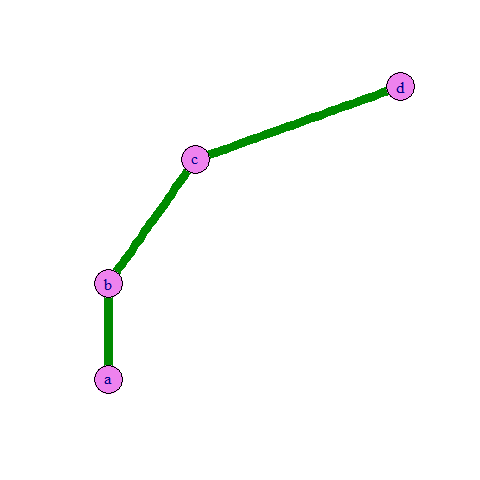 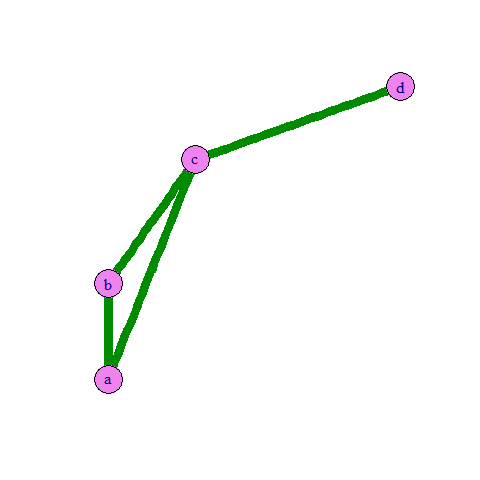 A filtered complex is an increasing sequence of simplicial complexes:   C0        C1        C2       …
U
U
U
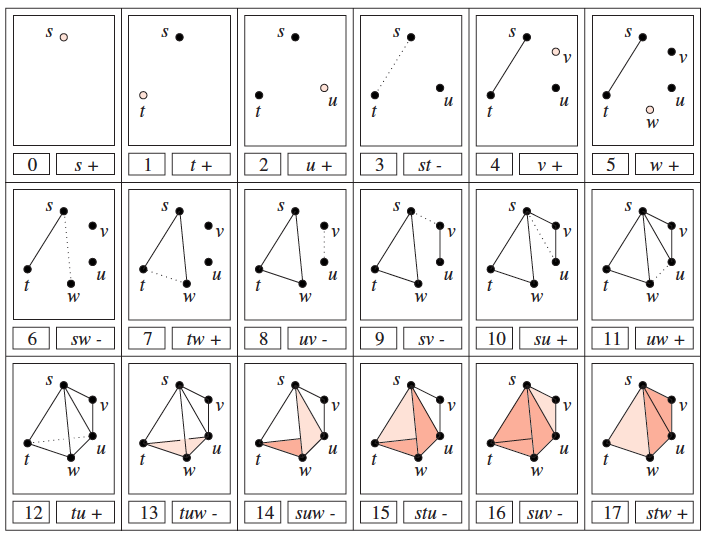 [Speaker Notes: Superscript = time, subscript = dimension]
Barcode for H0
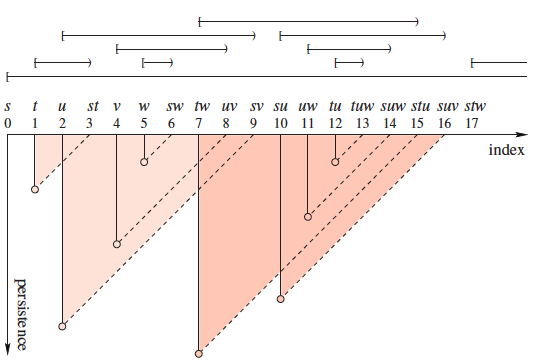 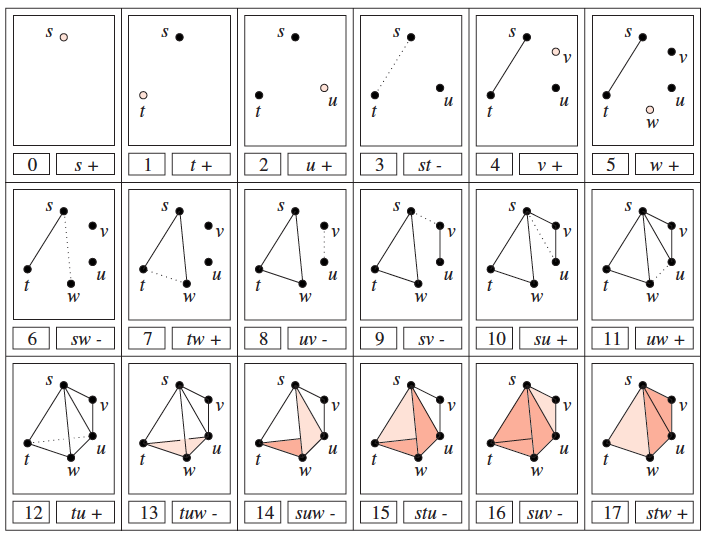 H0 = Z0/B0 =

        cycles
 boundaries
Barcode for H1
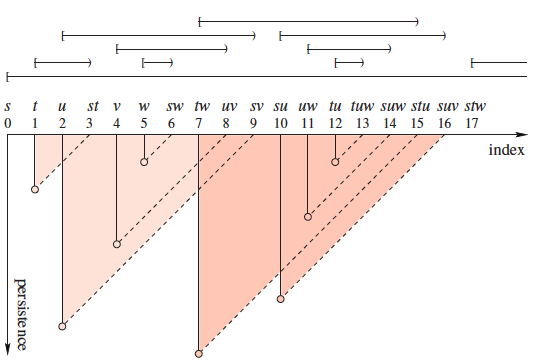 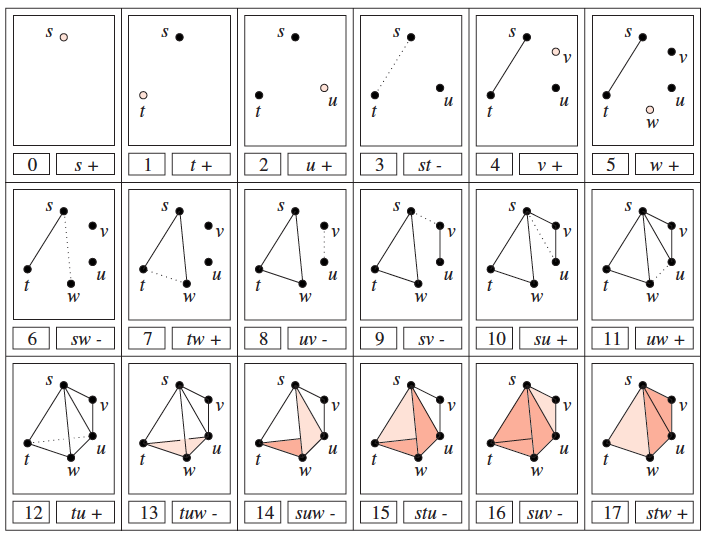 H1 = Z1/B1 =

        cycles
 boundaries
Barcode for H2
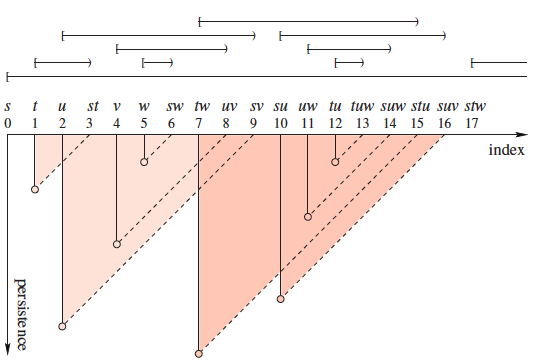 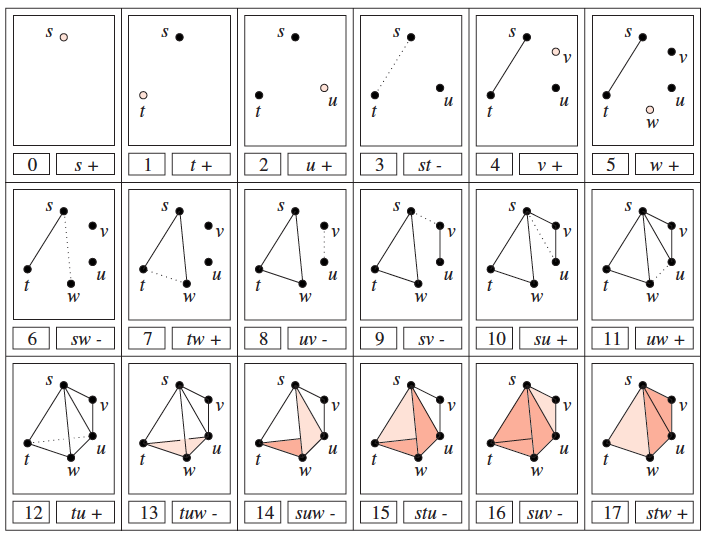 H2 = Z2/B2 =

        cycles
 boundaries
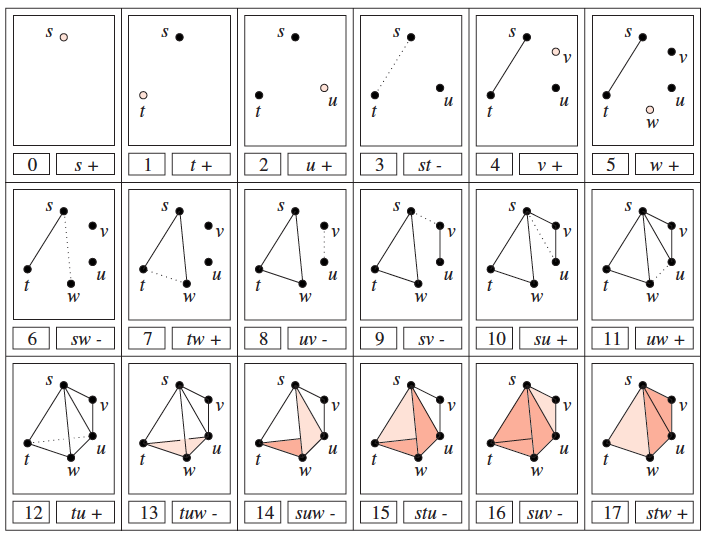 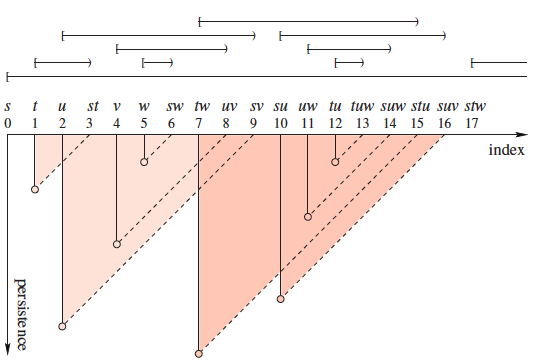 Topological Persistence and Simplification:link.springer.com/article/10.1007/s00454-002-2885-2
Computing Persistent Homology by Afra Zomorodian, Gunnar Carlsson
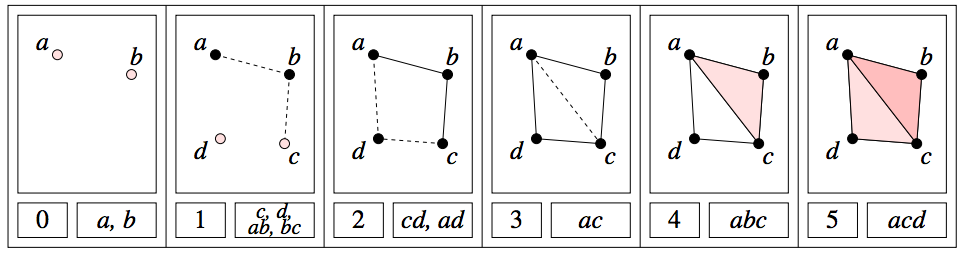 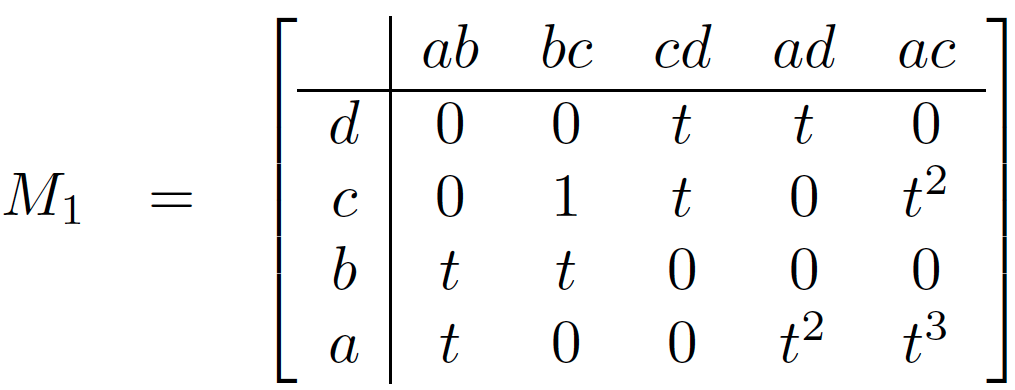 i, p
Hk    =  
  Zk / ( Bk       Zk )
i
i+p
i
U
http://link.springer.com/article/10.1007%2Fs00454-004-1146-y
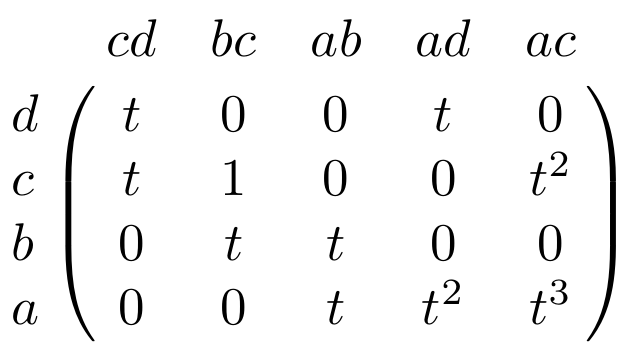 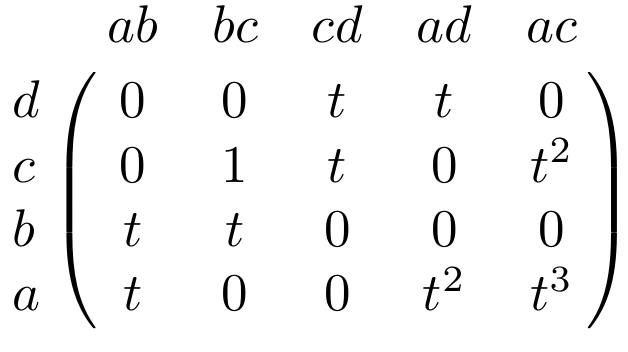 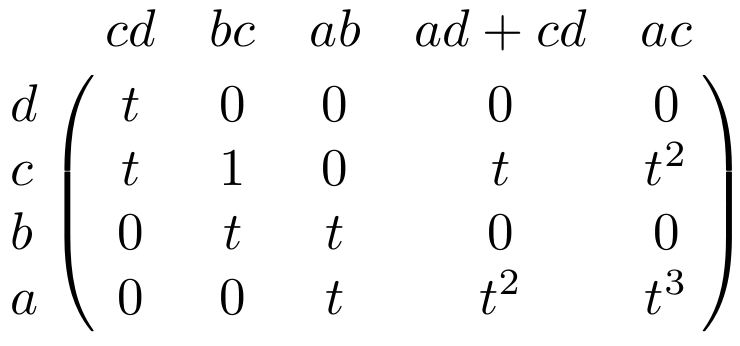 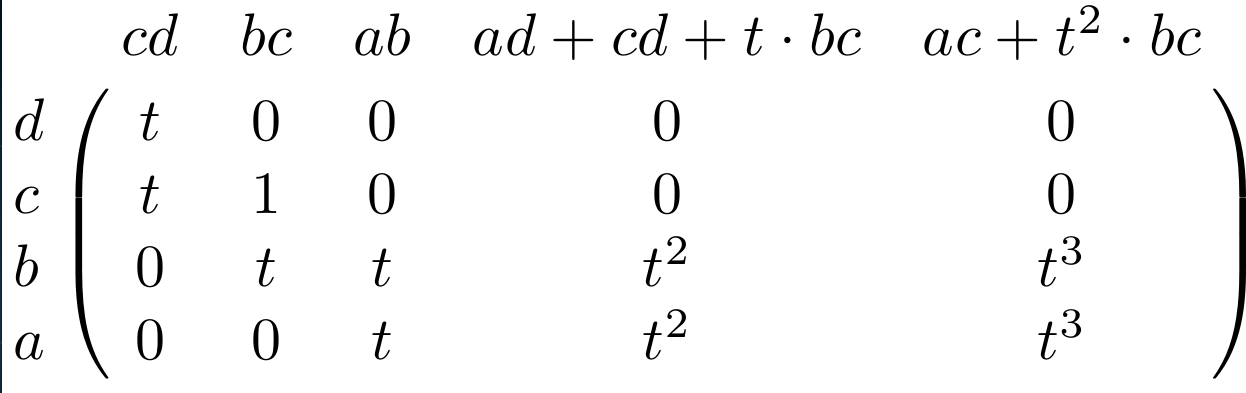 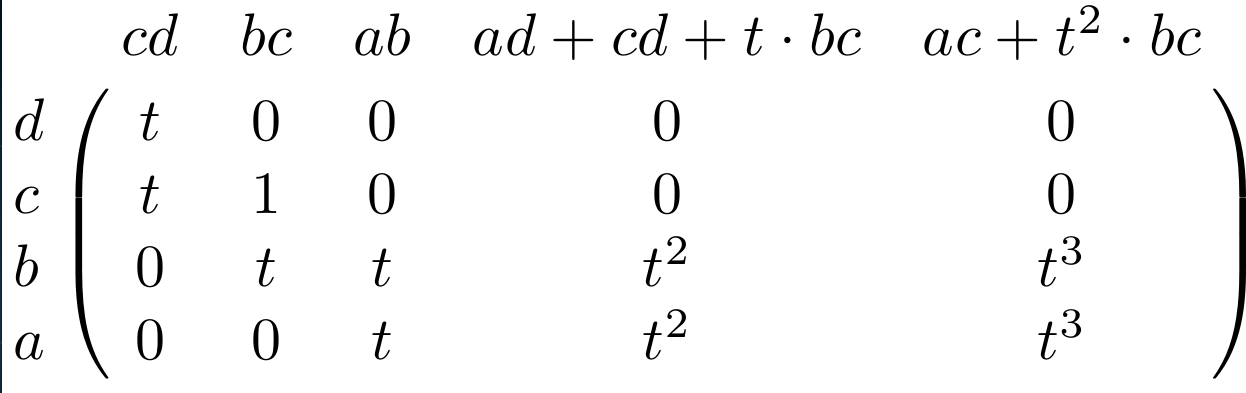 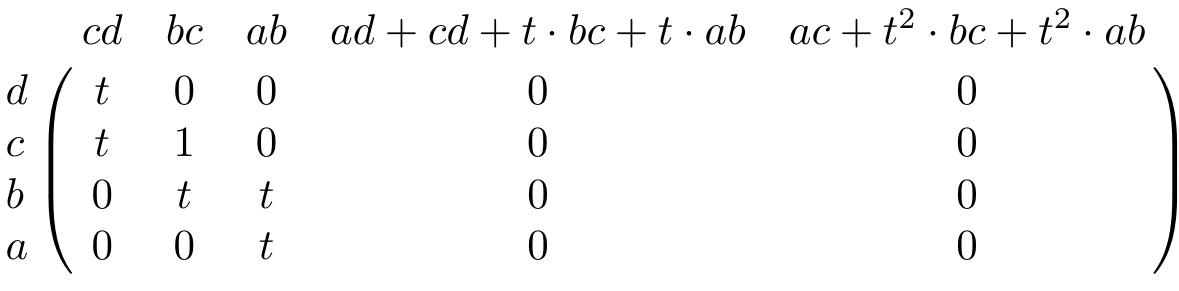 <z1, z2  :   tz2,  t3z1 + t2z2   >     where
z1 =  ad + cd + t(bc) + t(ab),   z2 =  ac + t2bc + t2ab
deg z1 = 2, deg z2 = 3, deg tz2 = 4, deg t3z1 + t2z2  = 5
i, p
i
i+p
i
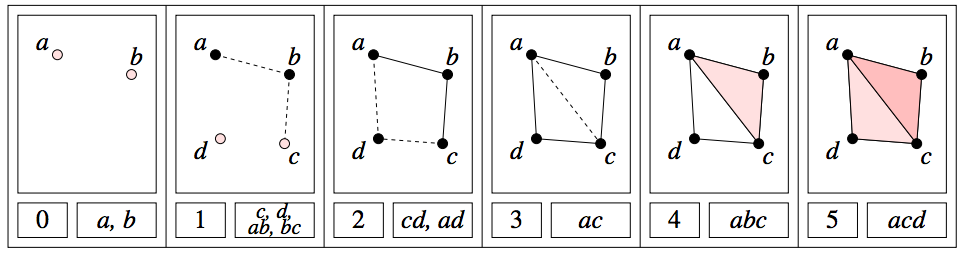 H1    =   Z1 / ( B1         Z1 )
U
H0  =  < a, b, c, d  :   tc + td,  tb + c,  ta + tb>
H1  =  <z1, z2  :   t z2,  t3z1 + t2z2   >
                                                        [               )
                                        [                                                  )
                        [               ) 
      [                )
      [
z1 =  ad + cd + t(bc) + t(ab),   z2 =  ac + t2bc + t2ab
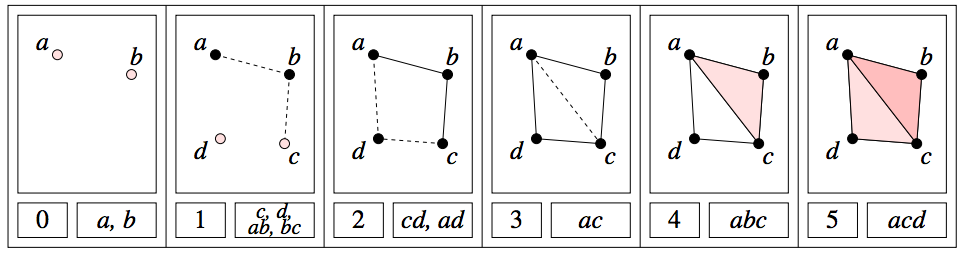 To install the TDA package on a PC:
             install.packages("TDA")

To install the TDA package on a Mac:
             install.packages("TDA", type = "source")


XX = circleUnif(30)
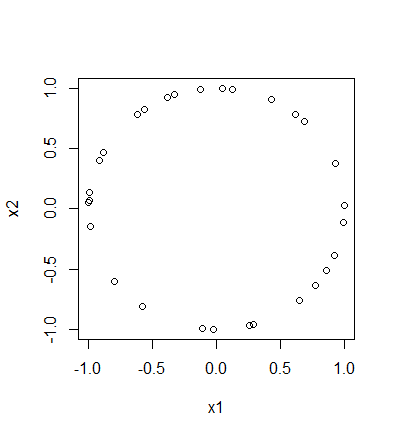 Barcode
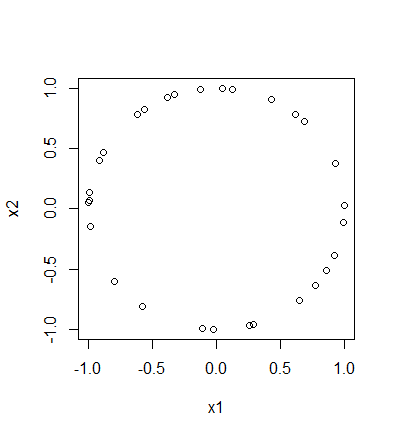 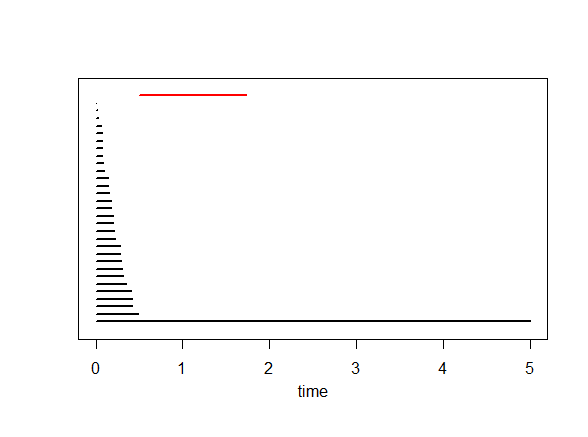 Barcode
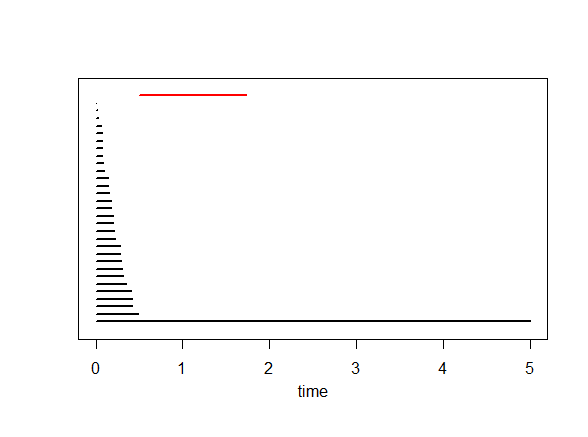 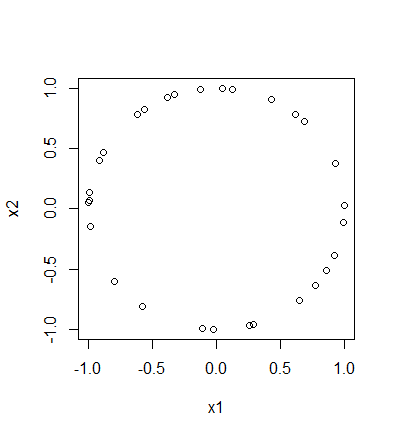 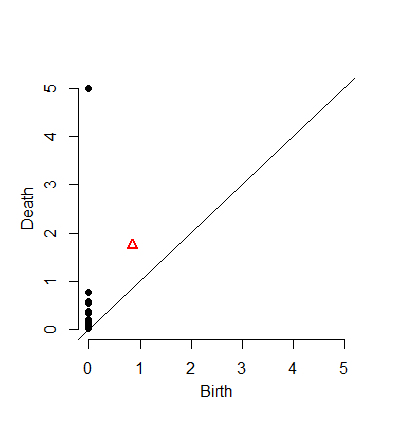 Persistence Diagram
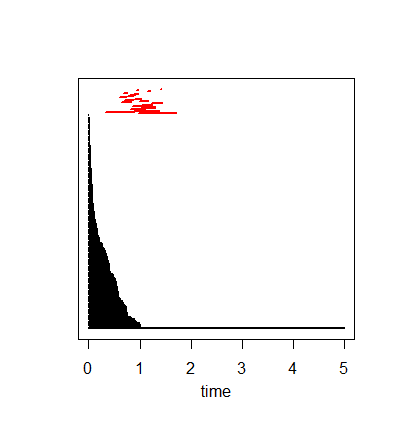 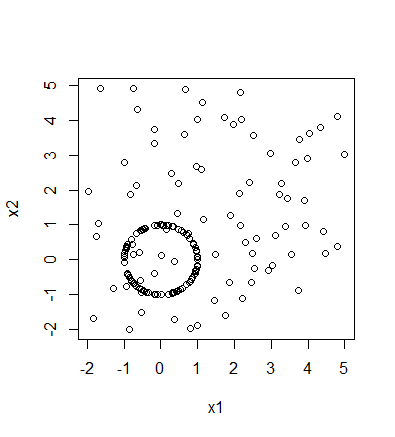 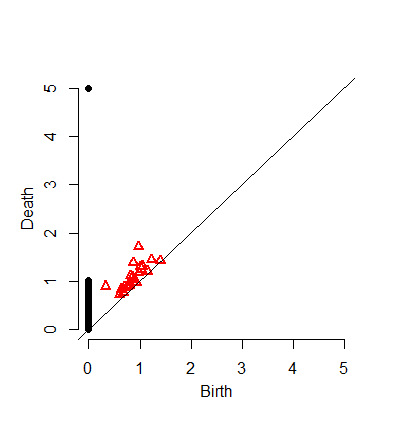 Bottleneck Distance. 

Let Diag1and Diag2 be persistence diagrams. 

The bottleneck distance is 
the infimum over all bijections h: Diag1  Diag 2 of 

supi d(i; h(i)).
(Wasserstein distance). The p-th Wasserstein distance between two persistence diagrams, 
d1 and d2, is defined as





where g ranges over all bijections from d1 to d2.
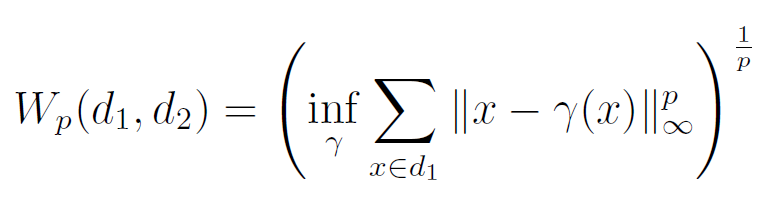 > print( bottleneck(Diag1, Diag2, dimension=0) )
[1] 0.4942465
> print( wasserstein(Diag1, Diag2, p=2, dimension=0) )
[1] 5.750874
> print( bottleneck(Diag1, Diag2, dimension=1) )
[1] 0.279019
> print( wasserstein(Diag1, Diag2, p=2, dimension=1) )
[1] 0.301575
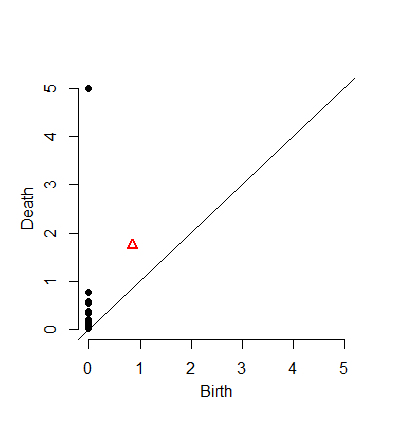 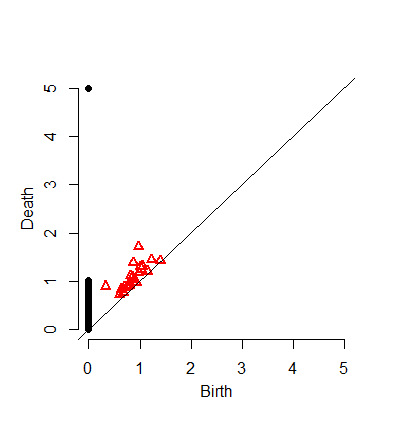